2020 Goal Setting Overview
January 2020
Agenda
Goal Setting
Performance Management Philosophy
Goal Setting Process
What do Great Goals Look Like
SMART Goals
Goal Form
Timeline
2
Pfenex’s Philosophy
Goal Setting
Effective performance management aligns the efforts of managers and employees with project and organizational goals, promotes consistency in performance evaluation, motivates all employees to exceed performance expectations, and is conducted with fairness and transparency
3
Goal Setting Process
Goal Setting
4
Performance Management Calendar
Goal Setting
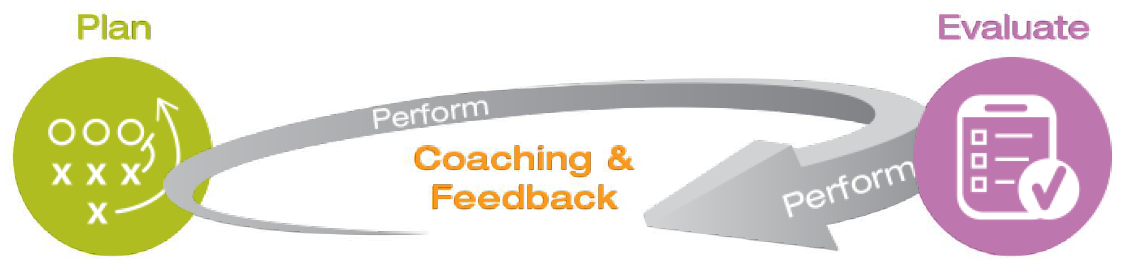 Employee 
Self-Assessment
Career Development Month
2nd Level Manager 
Review
Mid-Cycle Performance Discussion
Merits 
and Bonus
Employee 
Self-Assessment
Performance Review Discussion
Manager Assessment
2019 Goal Setting
5
What Do Great Goals Look Like?
Goal Setting
Goals should be, at a minimum, SMART. SMART is an acronym that stands for specific, measurable, attainable, relevant, and timely.
Goals should be manageable in number. Three to five meaningful stretch goals are sufficient to challenge and engage in your contribution to the business. Adding more goals is likely to have a negative impact on productivity and derail progress toward achieving any of them.
Goals should address both business results and personal development within the performance year
Goals should be aligned to corporate/functional/project goals Creating organizational line-of-sight allows employees and managers to track progress and adapt their goals to changing needs.
6
SMART Goals
Goal Setting
7
Goal Setting Form
Goal Setting
Align: Type the corporate and/or functional goal that is most Relevant to your individual goal
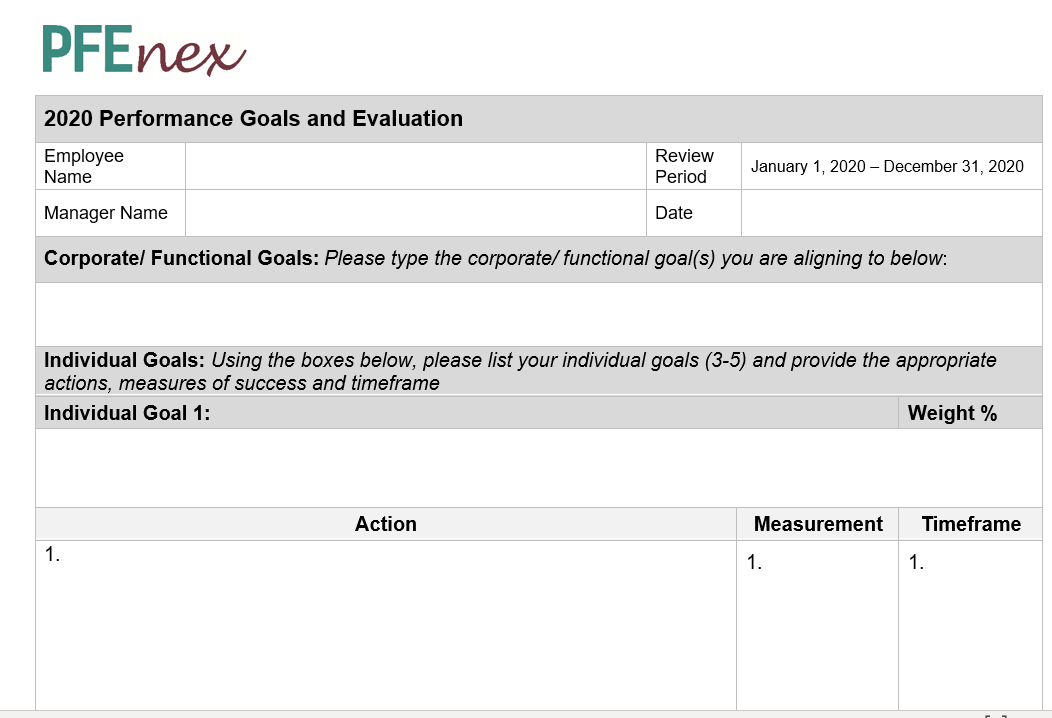 Goal : Type a Specific goal statement
Action: Type key actions to help Attain your goal
Action: Type your primary Measure that let’s you know that the goal was achieved
Action: Type in the Timing for the completion of the action
8
Timeline
Goal Setting
9
Submitting Goals
Goal Setting
Employee/Manager should meet and finalize goals by end of February
Employee sends PDF of signed goal form to HR@Pfenex.com
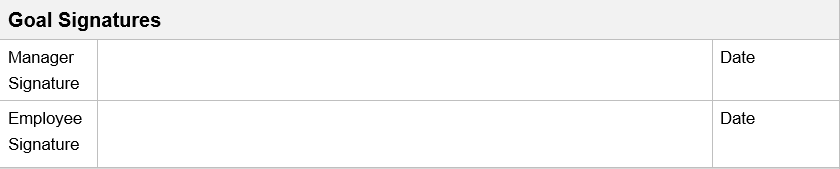 10
Additional Resources
Annual Performance Review Process
HR Intranet Page contains an overview of the following areas: 
Goal Setting and Performance Management Overview 
Career Ladders 
2020 Corporate Goals and Functional Goals 
https://in.pfenex.com/pfenex-hr/


HR Support Team :
David Pollak 
Chris Roman
11
DRAFT
2020 Corporate Goals
12